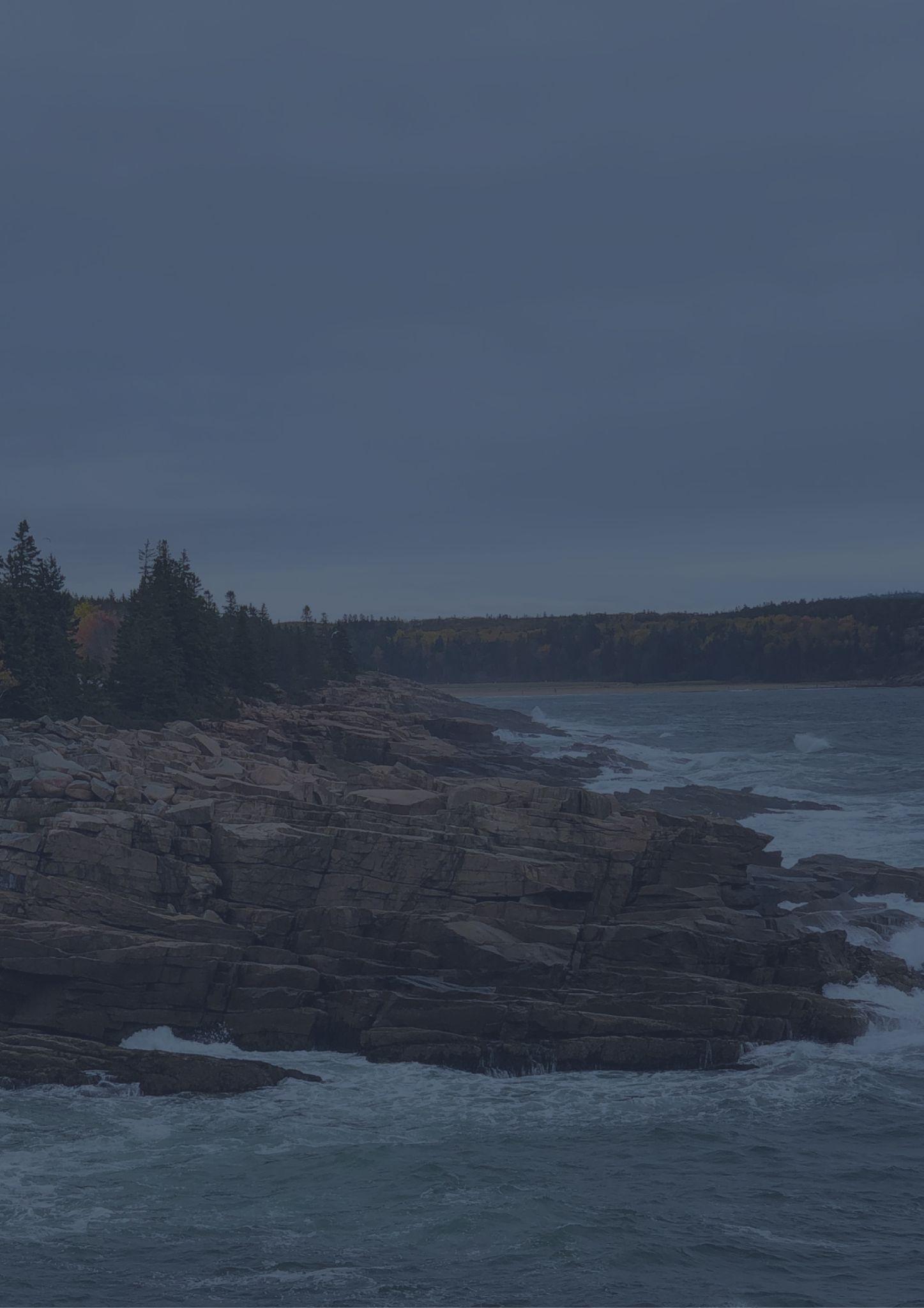 MAINE
Travel bucket list
Acadia National Park
Mount Desert Island
The Old Port
Freedom Trail
Marginal Way
Ogunquit Beach
Kennebunkport
Baxter State Park
Boothbay Harbor
Old Orchard Beach
Portland Museum of Art
Portland Head Light
Victoria Mansion
Gulf Hagas Rim Trail
Desert of Maine
Coastal Maine Gardens
Maine Maritime Museum
Monhegan Island
Farnsworth Art Museum
Monhegan Island
Seashore Trolley Museum
Asticou Azalea Garen
Portland Head Light
Acadia National Park
Farnsworth Art Museum
Mt. Katahdin
Windjammer Cruise
Kennebunkport
Casco Bay
Boothbay Harbor